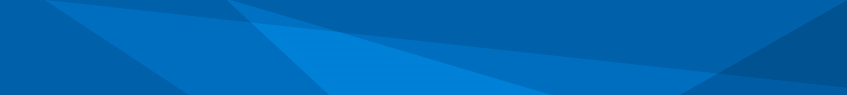 Public ArtMaster Plan
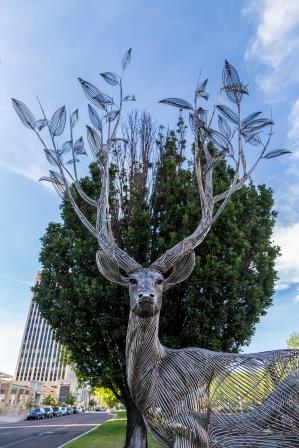 City Council Work Session

PRESENTATION DATE: 
November 9, 2020
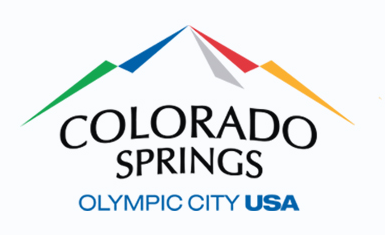 “I’ve Been Dreaming to Be a Tree” by Byeong Doo Moon
Donated by Community Ventures, 2018
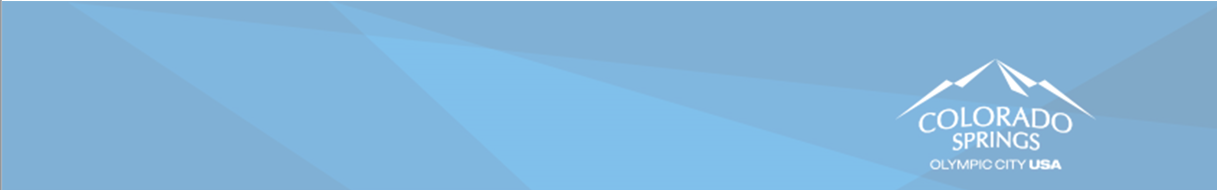 Plan Links
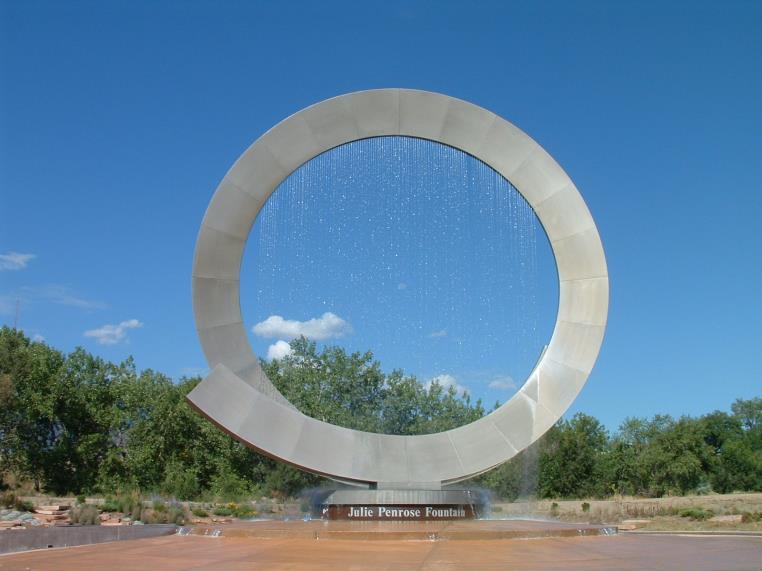 The draft plan, appendix, toolkit, and presentation is available here:

https://coloradosprings.gov/publicartcos
“Julie Penrose Fountain”” by Bill Burgess and David Barber
Donated by the El Pomar Foundation, 2007
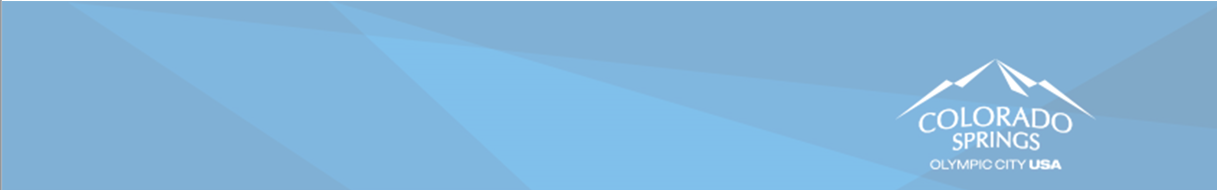 Public Engagement
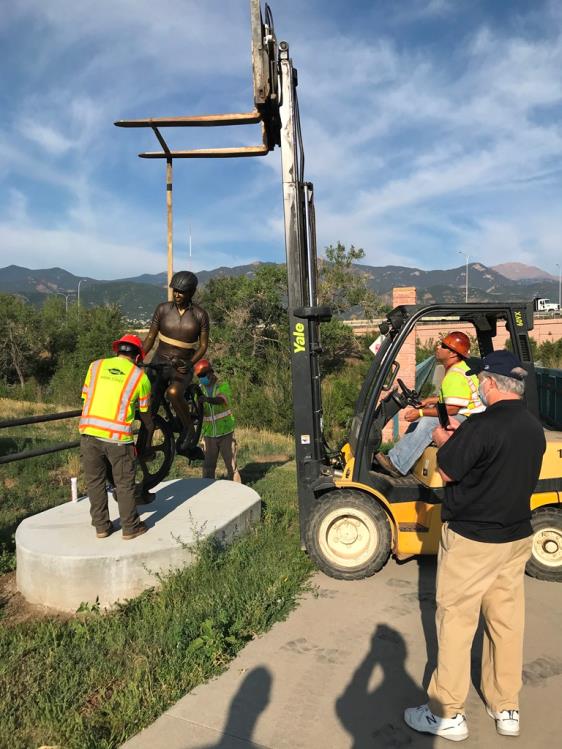 Steering Committee leadership
Focus group meetings with over 30 Stakeholders
PAC review and input
929 survey responses
Multiple community engagement events
Textizen surveys
“Trailblazer” by Fred Darpino
Donated by Community Ventures, 2009
Repaired and relocated to ATB Park, 2020
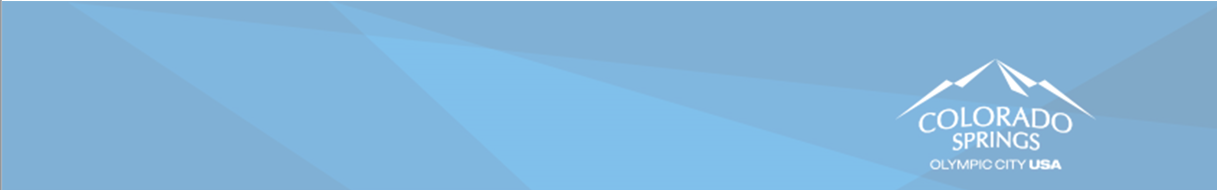 Summary of Key Findings
A sustained, permanent public art program is desired by the community. This can only happen with the city’s participation.

Public art is unequally distributed around the city.

The Colorado Springs community would benefit from having a “public art expert” on city staff.

PlanCOS and other guiding documents recommend that we “integrate arts, culture and education as part of the planning process.”
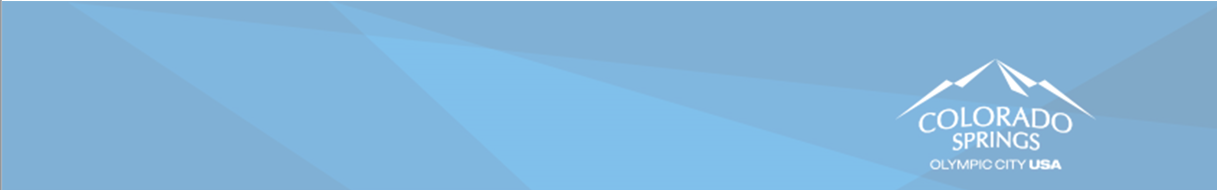 Summary of Key Findings
Developers have a positive view of public art and want a smooth, enticing process to include more of it in their projects.

Public art needs stronger support at a policy level. This will require more education, political support and advocacy. The Colorado Springs community would benefit from having a “public art expert” on city staff.

The time is right to jump-start a public art program.

Public art commission has a passive role that doesn’t allow for effectiveness.

A regional cultural plan is on the horizon.
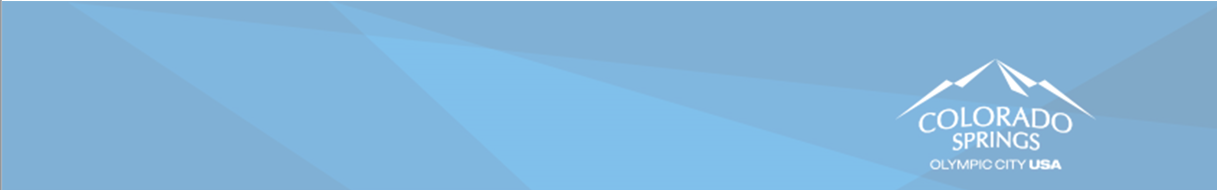 Recommended Goals
GOAL 1:  Begin boldly and sustain momentum
	
	Strategy 1: Commission a special 		       sesquicentennial project
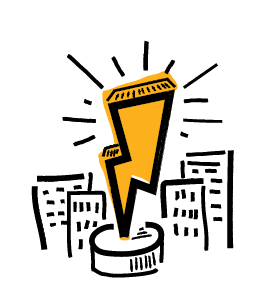 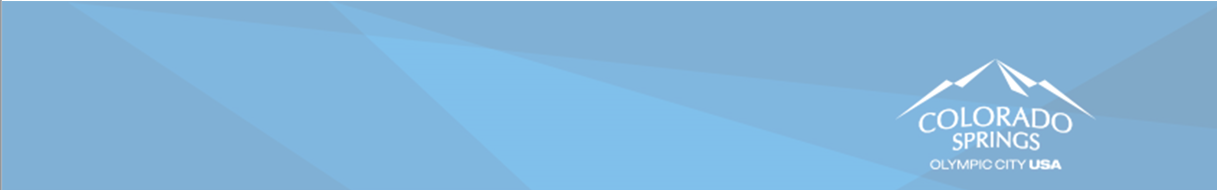 Recommended Goals
GOAL 2: Demonstrate dedication to public art
Strategy 1: Designate a public art expert
Strategy 2: Evaluate and redefine the role 	        of the public art commission
Strategy 3: Structure the public art program
Strategy 4: Lead and collaborate with organizations creating public art
Strategy 5: Collaborate with city departments
Strategy 6: Advocate for sustainable funding for public art
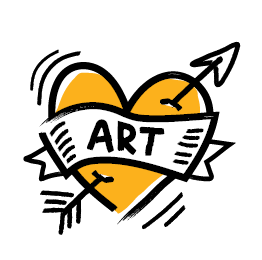 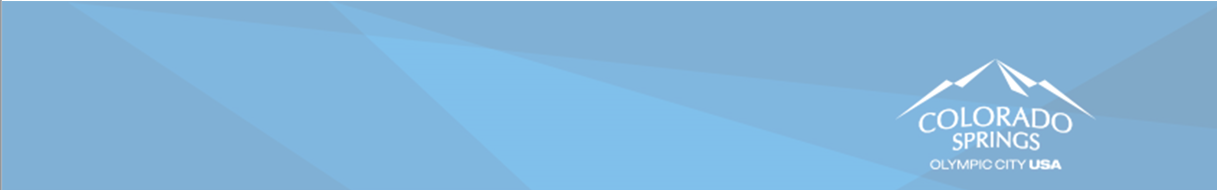 Recommended Goals
GOAL 3: Encourage and incentivize placemaking 		
Strategy 1: Provide incentives

Strategy 2: Create incentives for public art in 		 established and developing arts districts

Strategy 3: Make it easier to include art in new 				    	 developments

Strategy 4: Advocate for a public art in the URA process
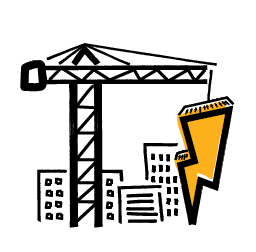 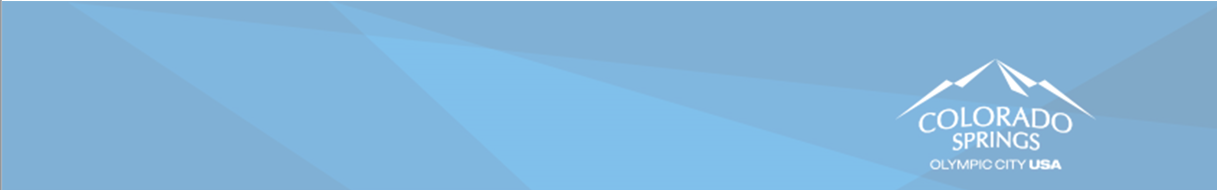 Recommended Goals
GOAL 4: Place art throughout the city
	
	Strategy 1: Focus on opportunity areas
	
	Strategy 2: Develop a neighborhood grant program
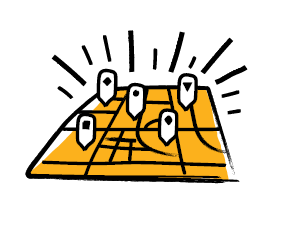 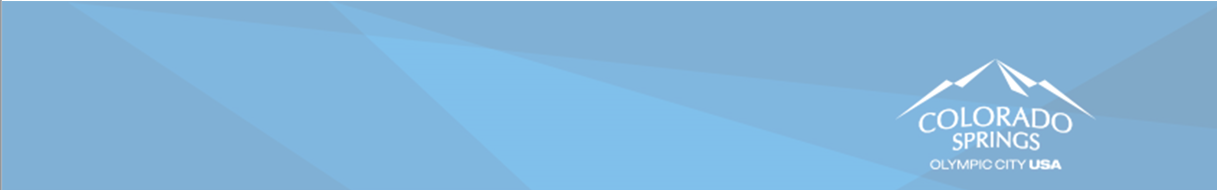 Recommended Goals
GOAL 5: Promote and foster the creative economy 		
	Strategy 1: Making it easy to hire local artists
	
	Strategy 2: Market and promote artists 		        and the art collection
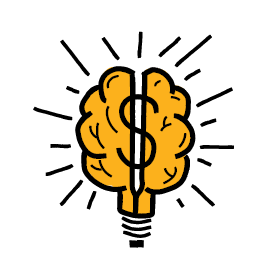 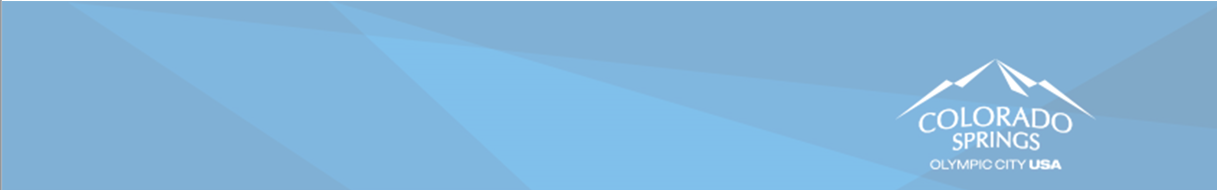 Recommended Goals
GOAL 6: Create an Olympic-level public art collection
	
	Strategy 1: Develop a gold medal public art collection
	
	Strategy 2: Emphasize process over product
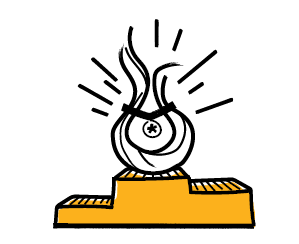 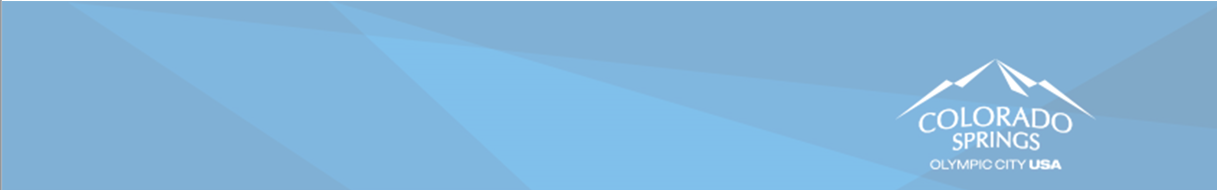 Recommended Goals
Maintain public art collection
	
	Strategy 1: Conduct regular public art collection assessments

	Strategy 2: Maintain existing assets

	Strategy 3: Evaluate the funding for maintenance 		        and adjust accordingly
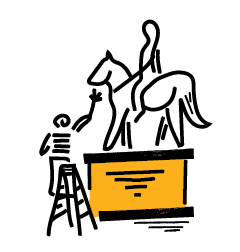 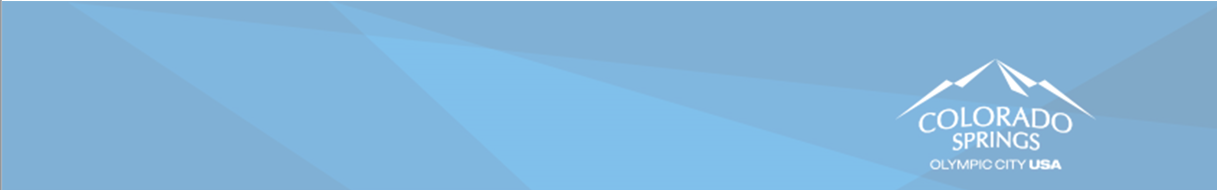 Public Art Commission Representatives
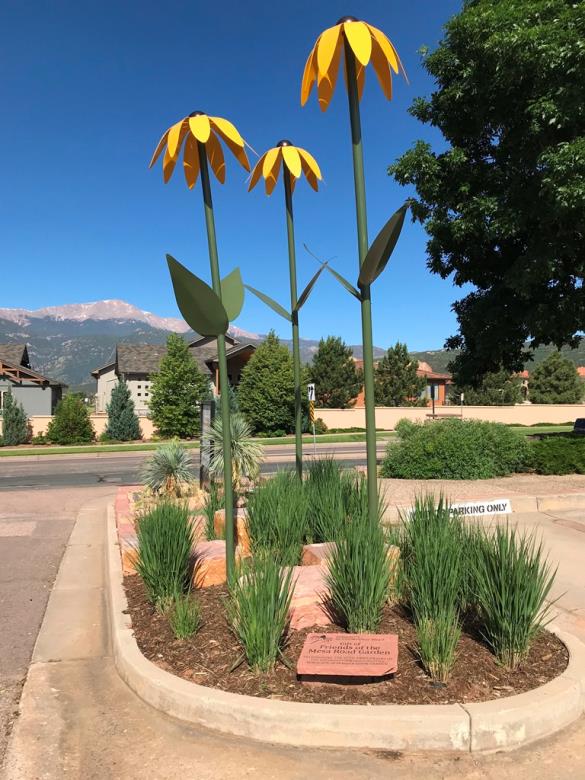 Bernard ByersChair

Sandy FriedmanVice Chair
“Volunteers” by Christopher Weed
Donated by the Friends of Mesa Road Garden, 2017
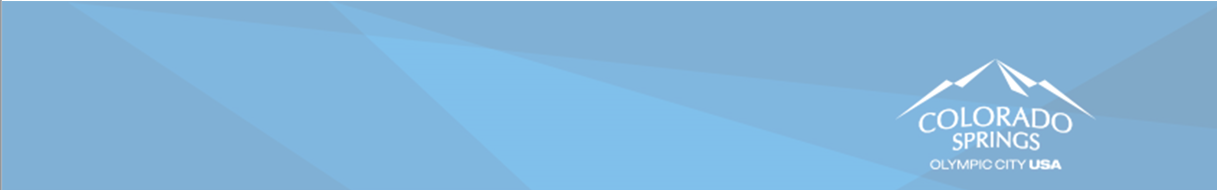 QUESTIONS / DISCUSSION